Путешествие к королеве Ложке
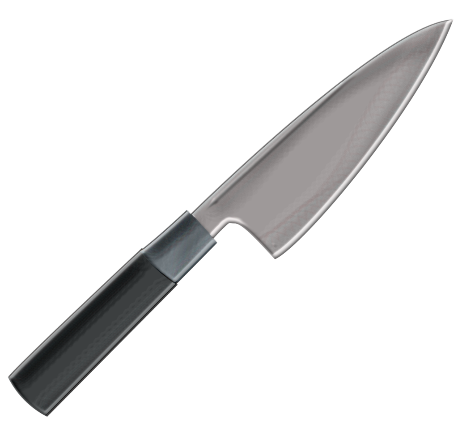 1. Ох, и острый же предмет —Нанесёт любому вред.С ним веди себя построже —Будь предельно осторожен.Стоит только зазеваться —Ранит, некуда деваться.Хоть опасен он, но всё ж,Повседневно нужен...                 (нож)
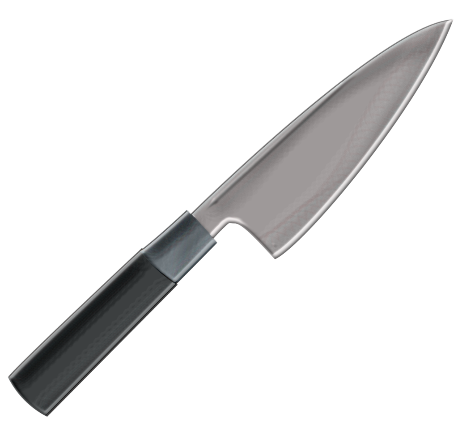 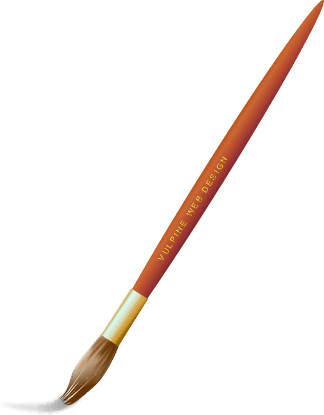 2. Это что тут за зверёкХодит вдоль и поперёк?В краске выпачканный нос,Деревянный длинный хвост.                        (кисточка)
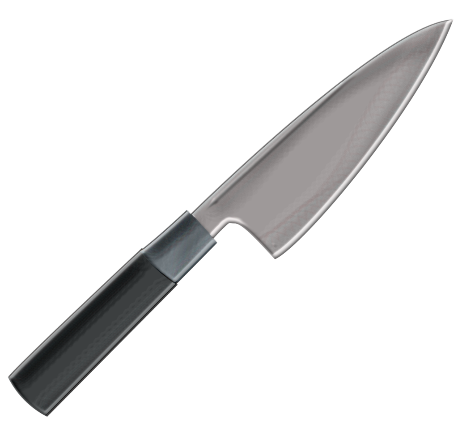 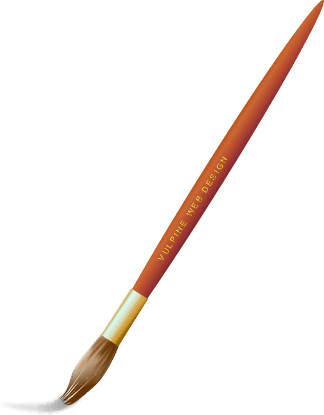 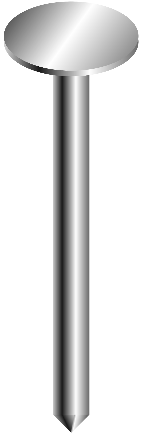 3. Бьют парнишку По фуражке, Чтобы пожил он в деревяшке.    (гвоздь)
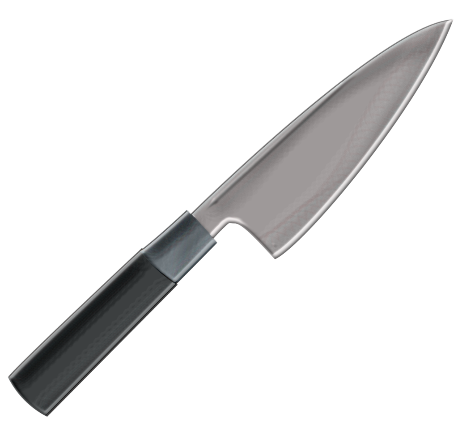 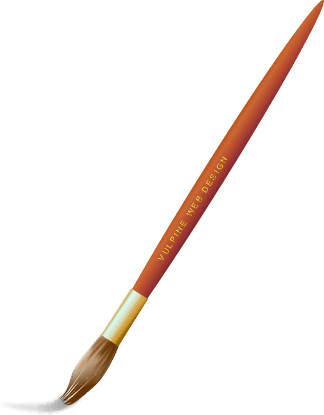 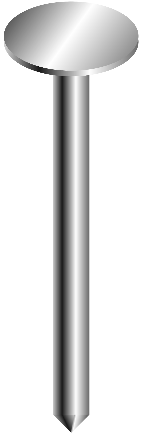 4. Если ты его отточишь, Нарисуешь всё, что хочешь! Солнце, море, горы, пляж. Что же это?...	(карандаш)
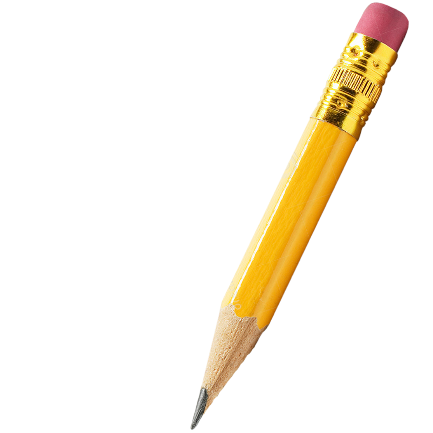 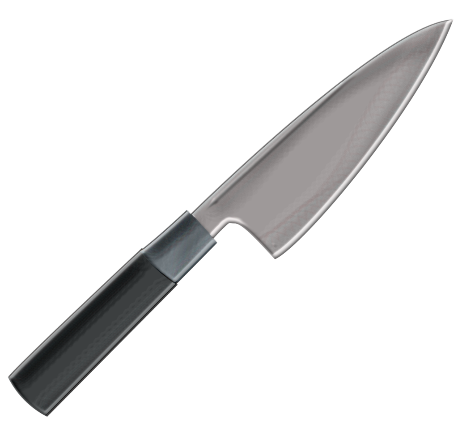 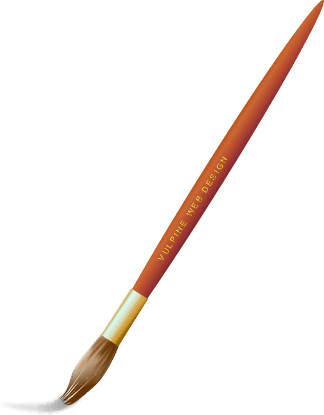 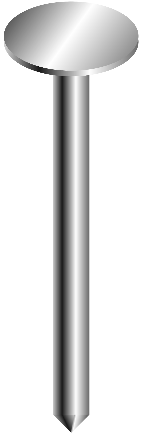 5. Полежит он без вниманья Целый день в твоём кармане. Без него домой придёшь — В дом не попадёшь.                   (ключ)
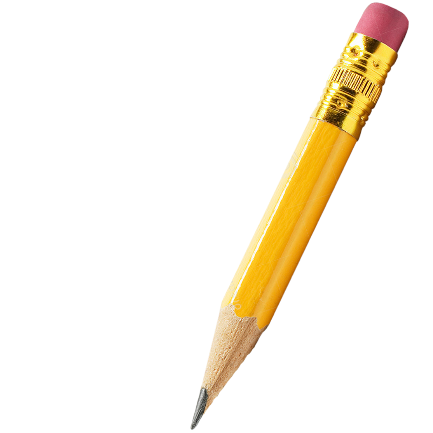 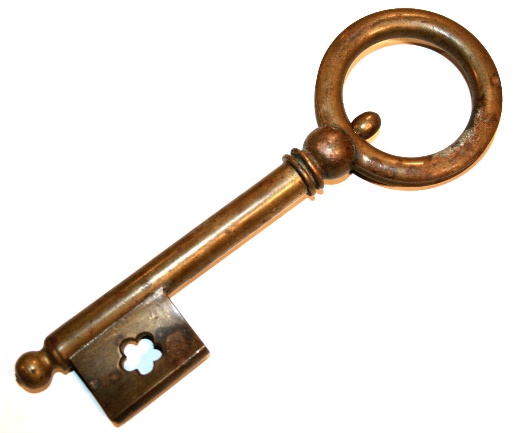 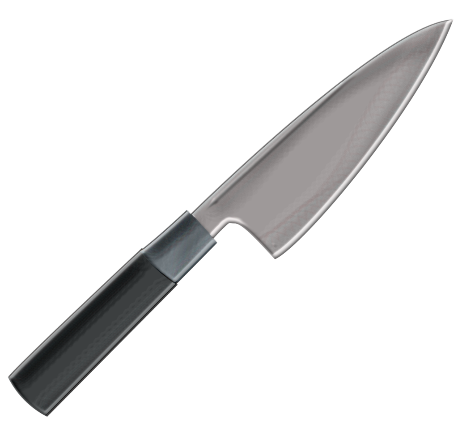 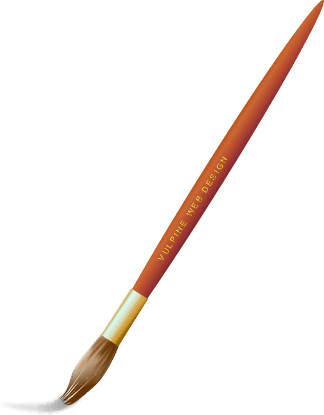 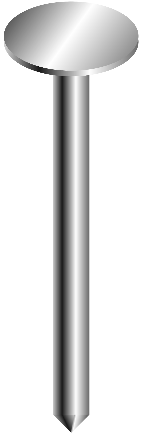 6. В узкий глазок вдета тонкая нитка,И поплыла за корабликом прытко.Шьёт, зашивает и колется колко,А называют кораблик...             (иголка)
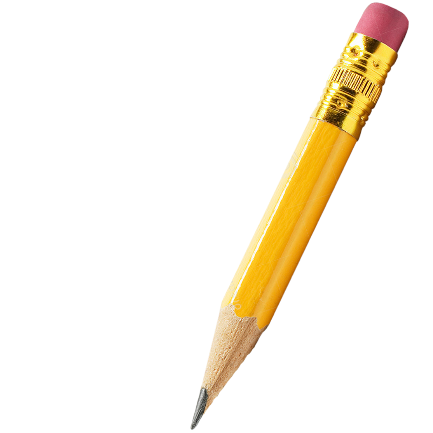 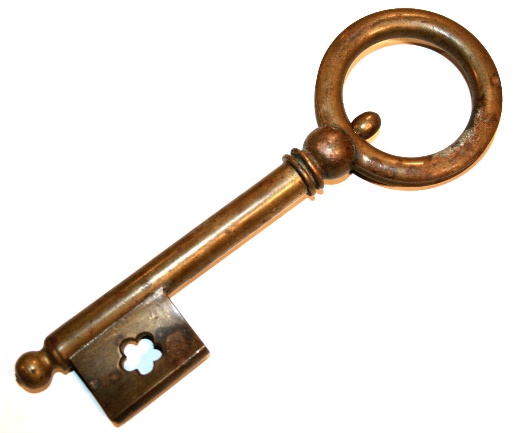 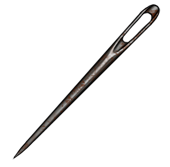 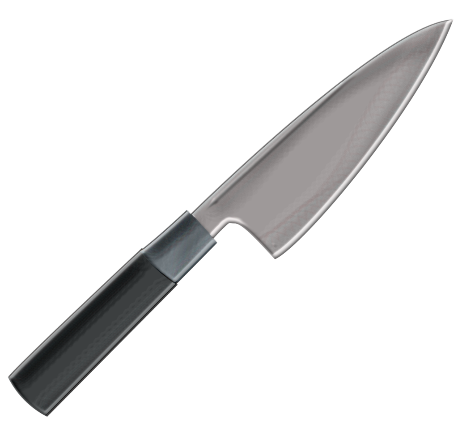 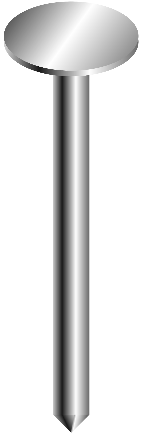 Металлические предметы
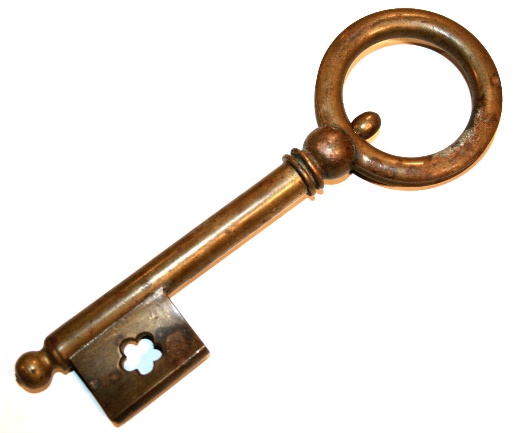 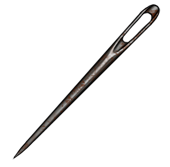 Все что сделано из металла, например из стали или железа
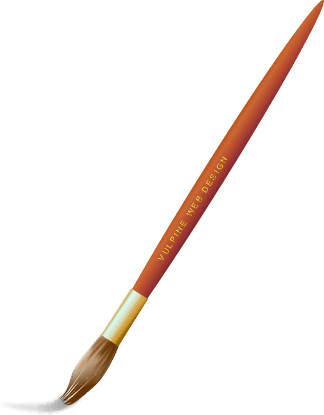 Деревянные предметы
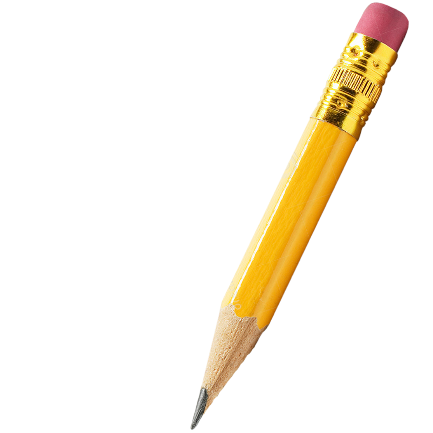 Все что сделано из дерева
По моей тарелкелодочка плывёт,лодочку с едоюотправляю в рот.
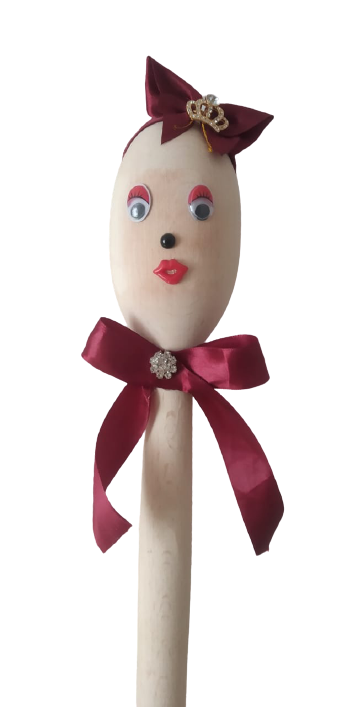 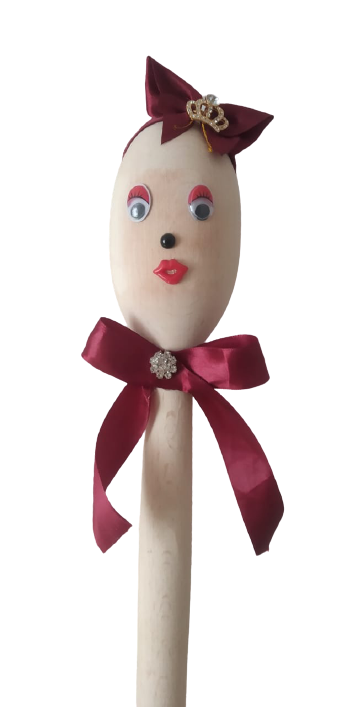 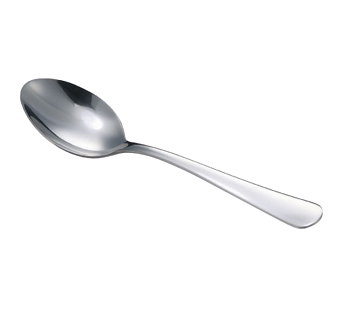 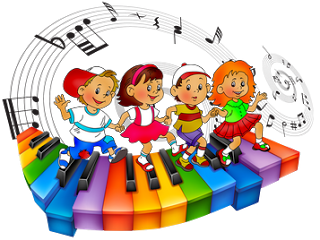 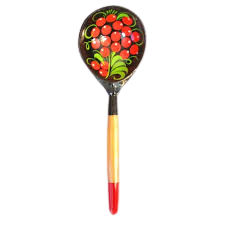 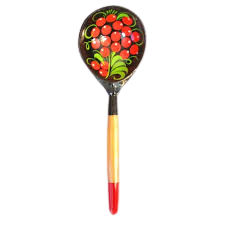 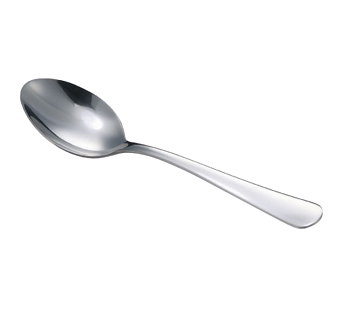 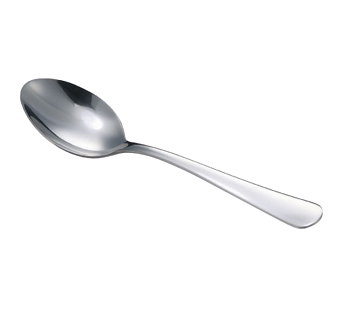 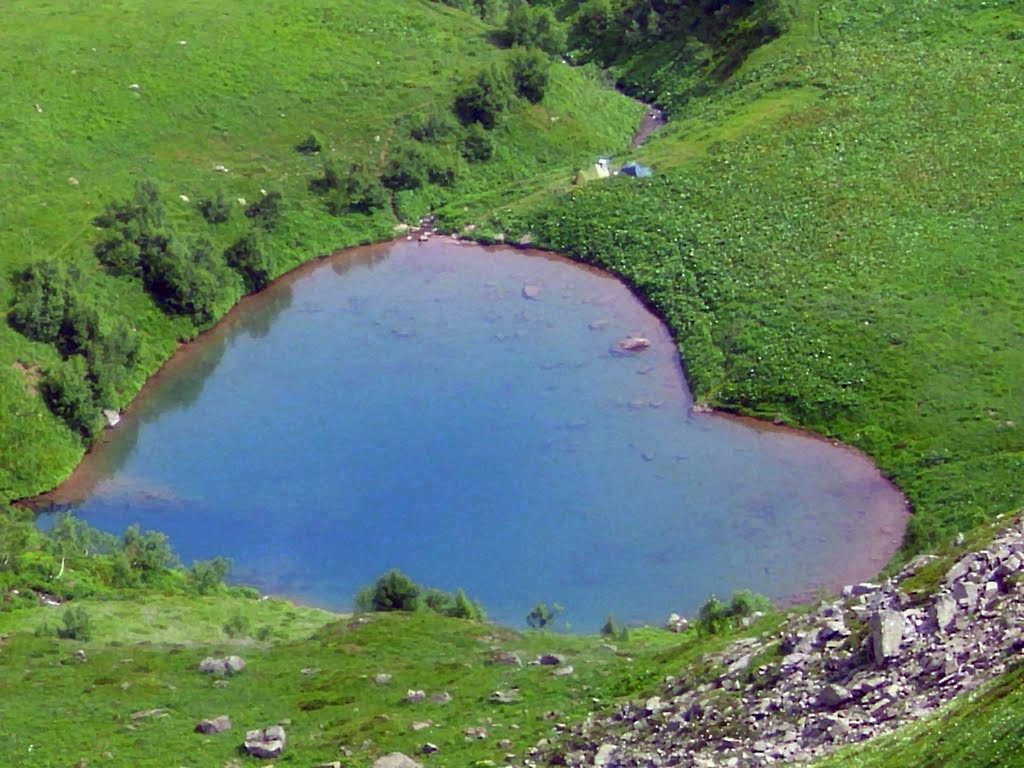 Добавить заголовок слайда 3
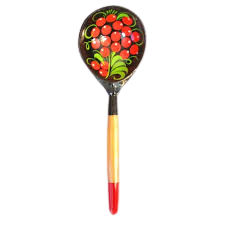 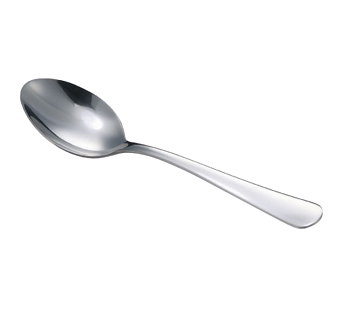 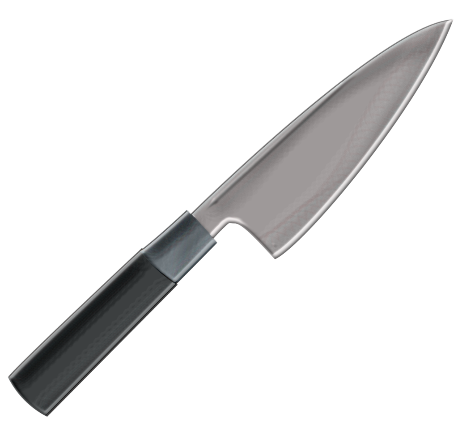 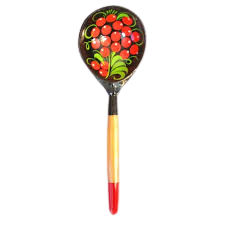 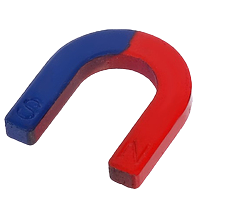 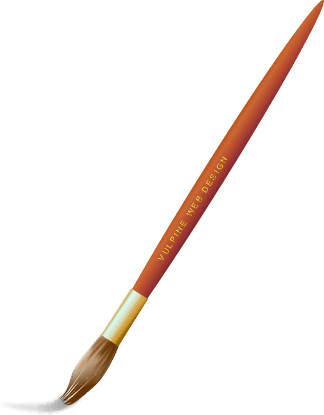 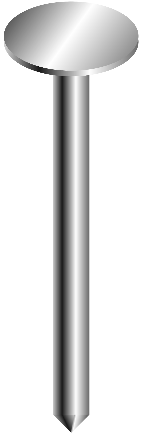 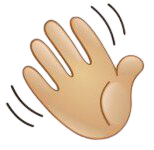 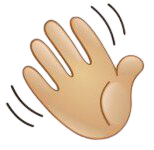 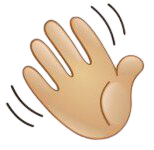 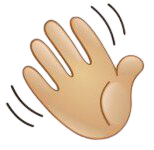